TOÁN 1
Tuần 22
Bài 46: Các số đến 100
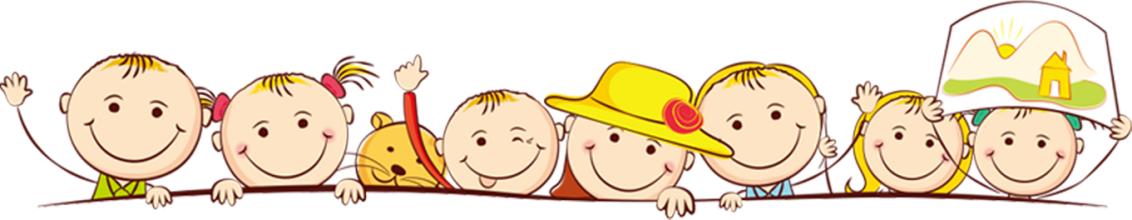 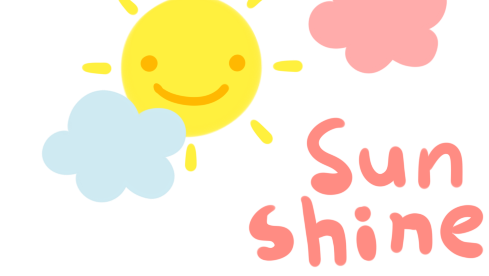 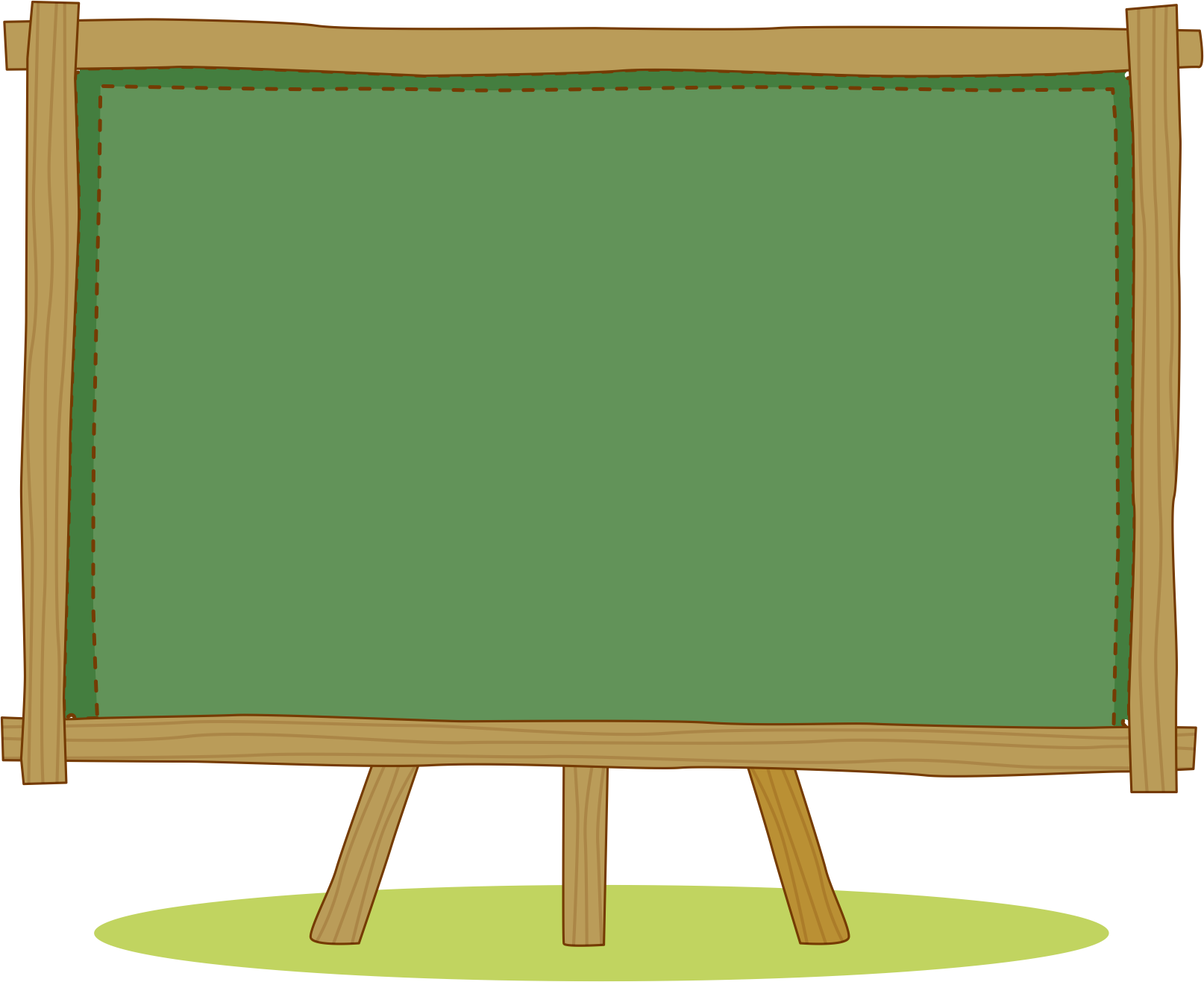 KHỞI ĐỘNG
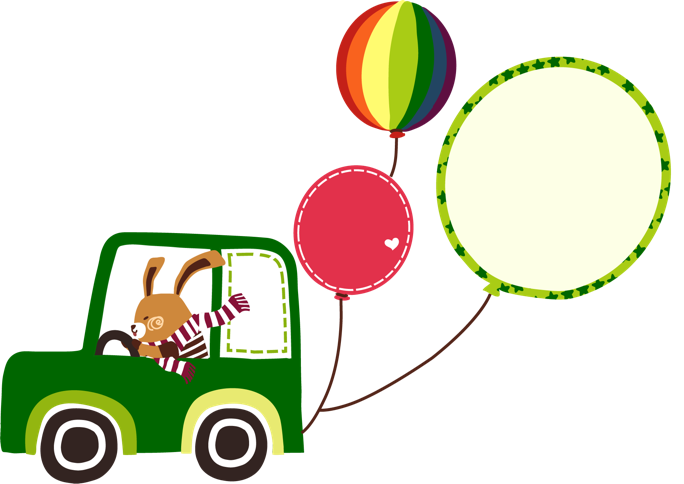 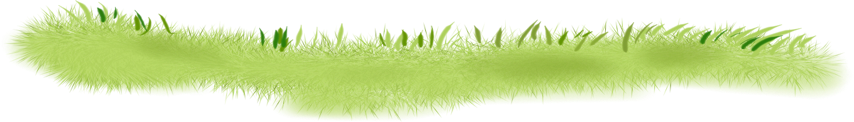 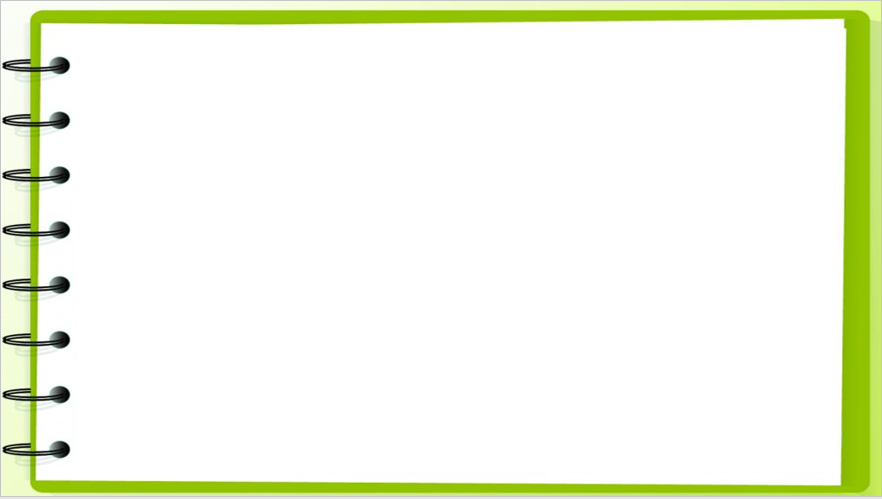 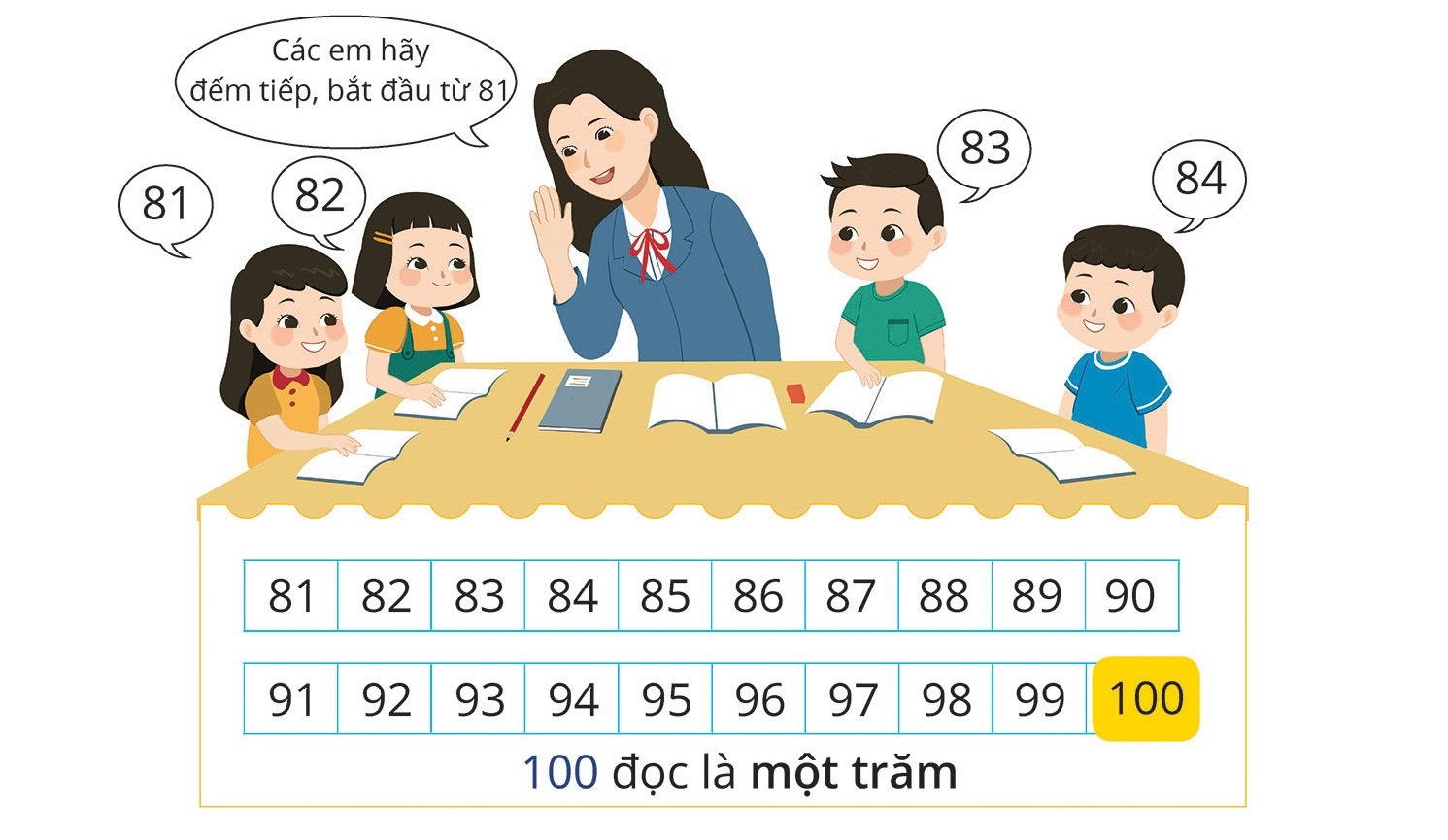 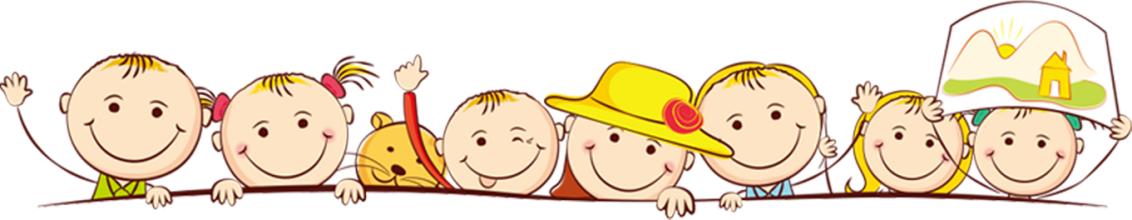 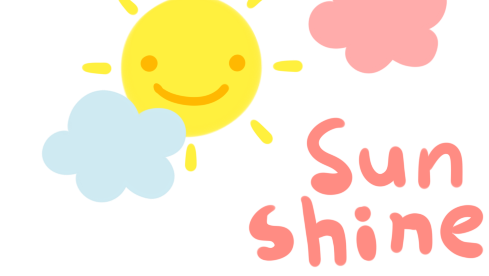 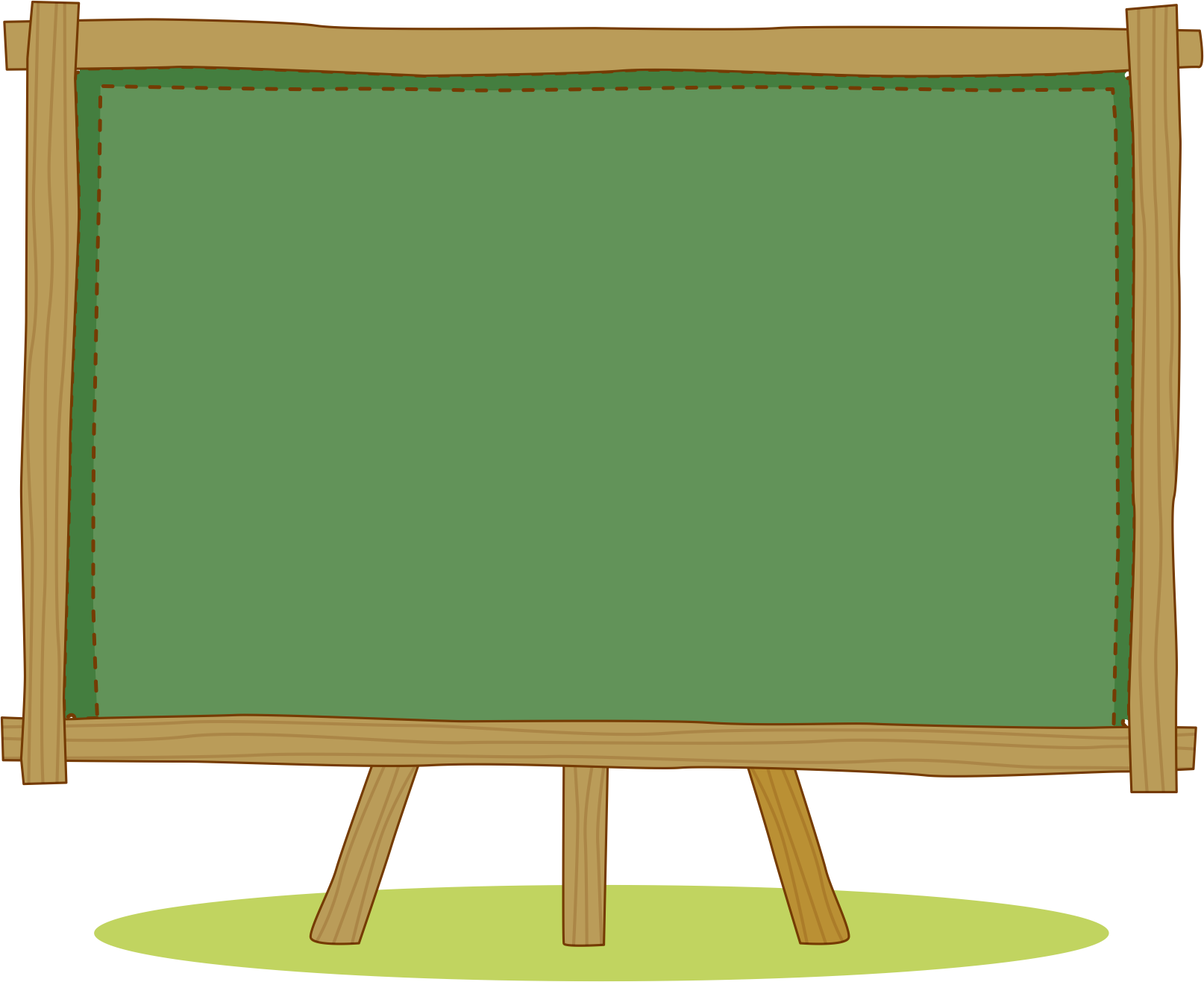 HÌNH THÀNH
 KIẾN THỨC
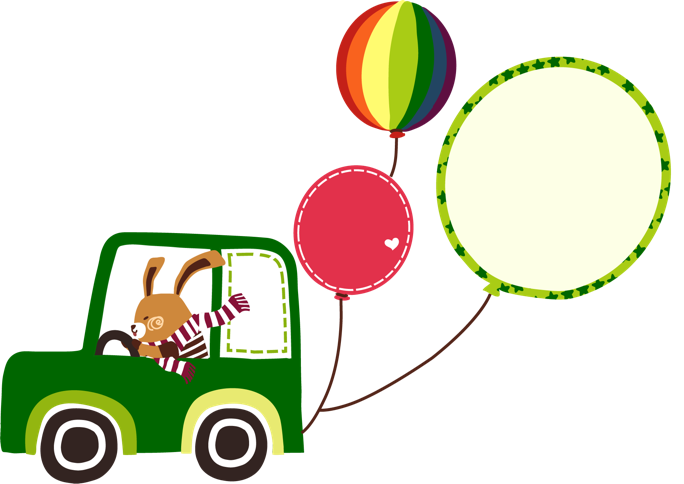 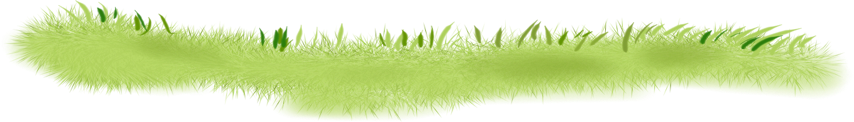 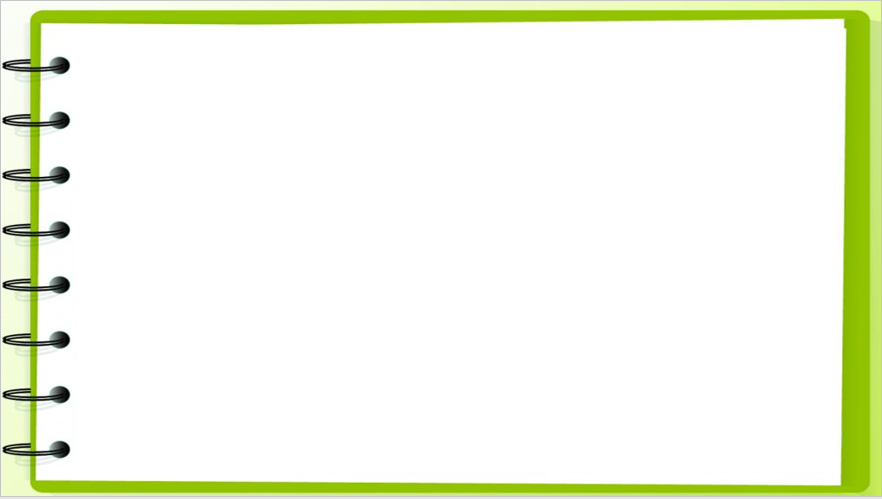 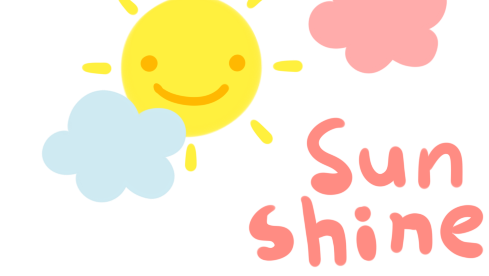 81
82
83
84
85
86
87
88
89
90
91
92
93
94
95
96
97
98
99
100
100 đọc là một trăm
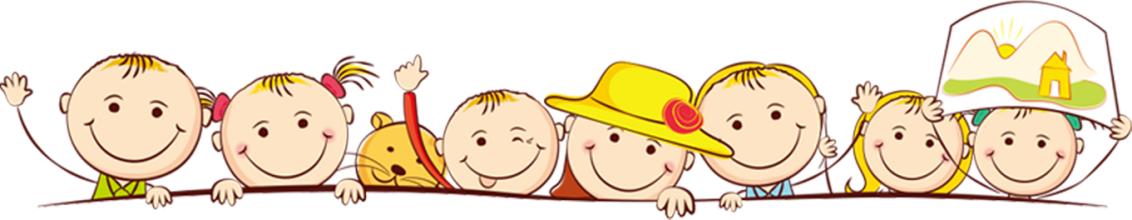 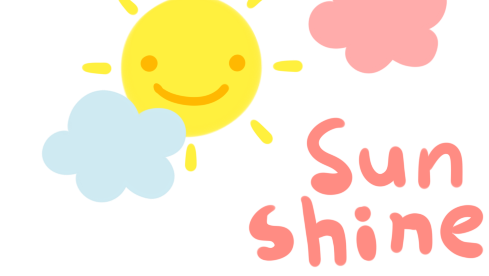 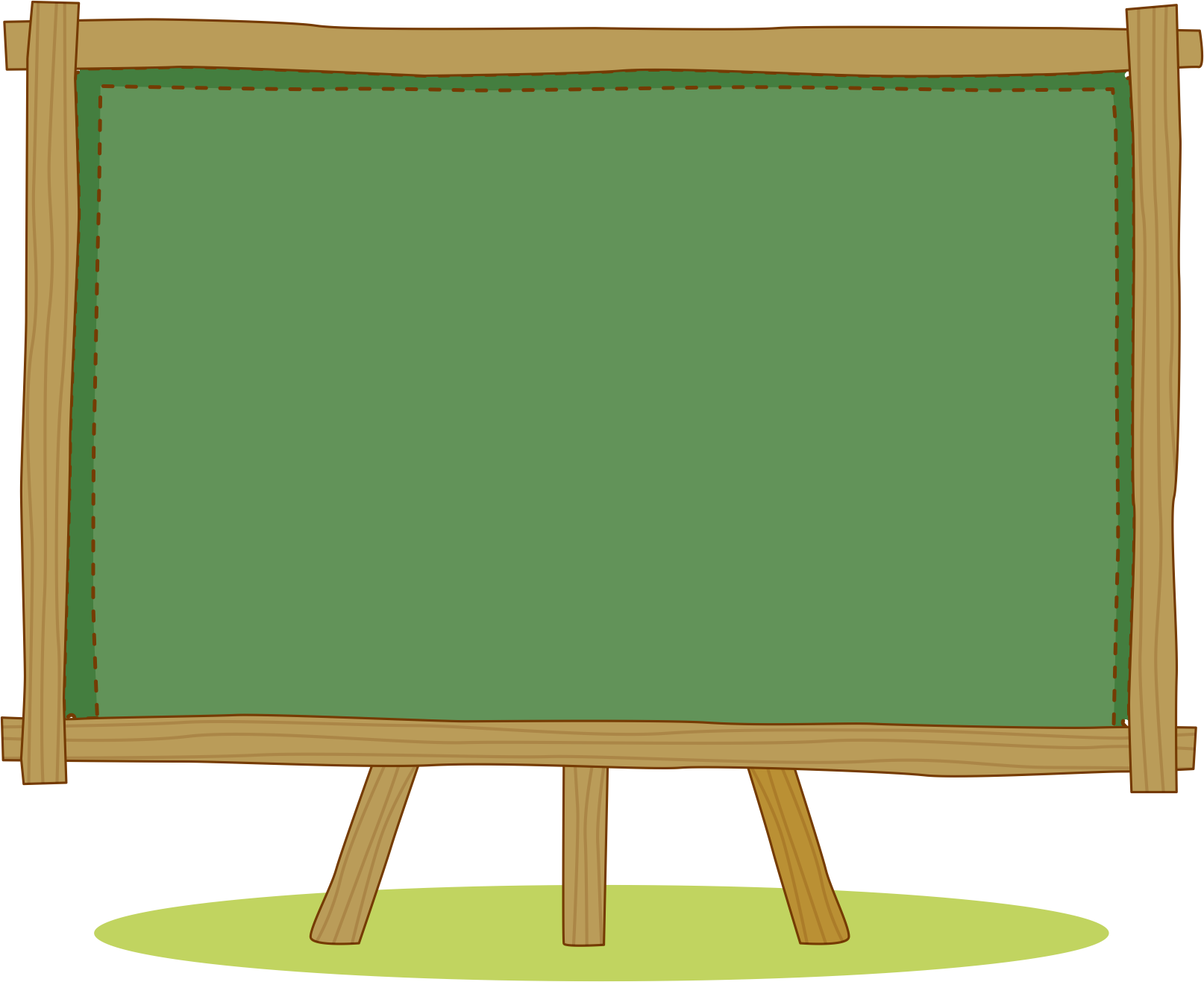 LUYỆN TẬP
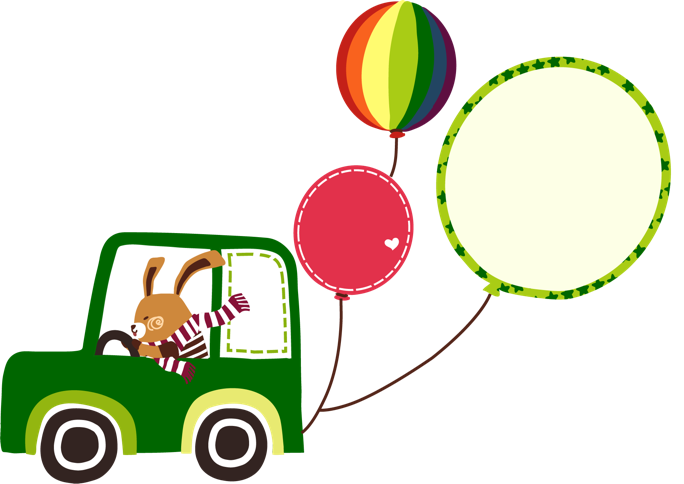 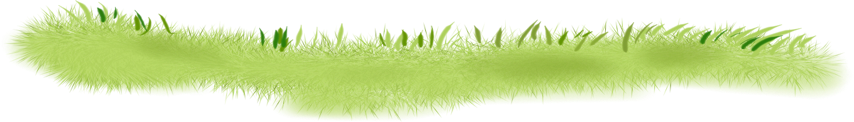 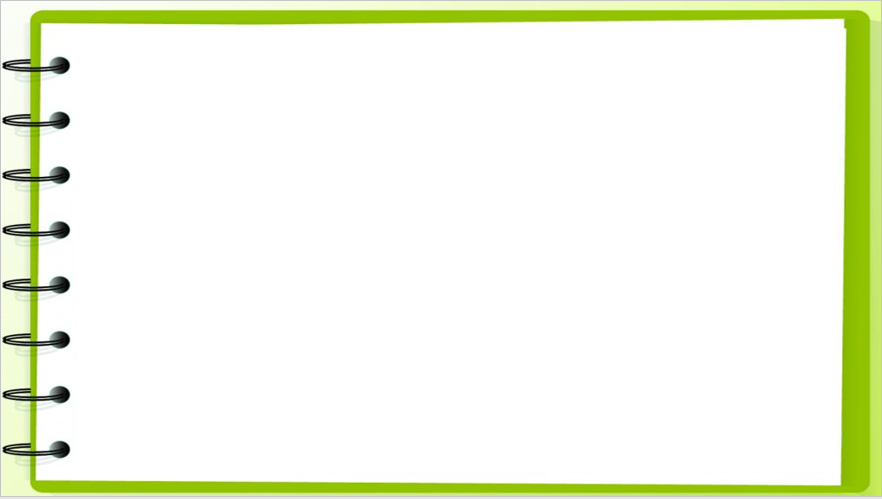 Tìm những số còn thiếu để có bảng các số từ 1 đến 100
1
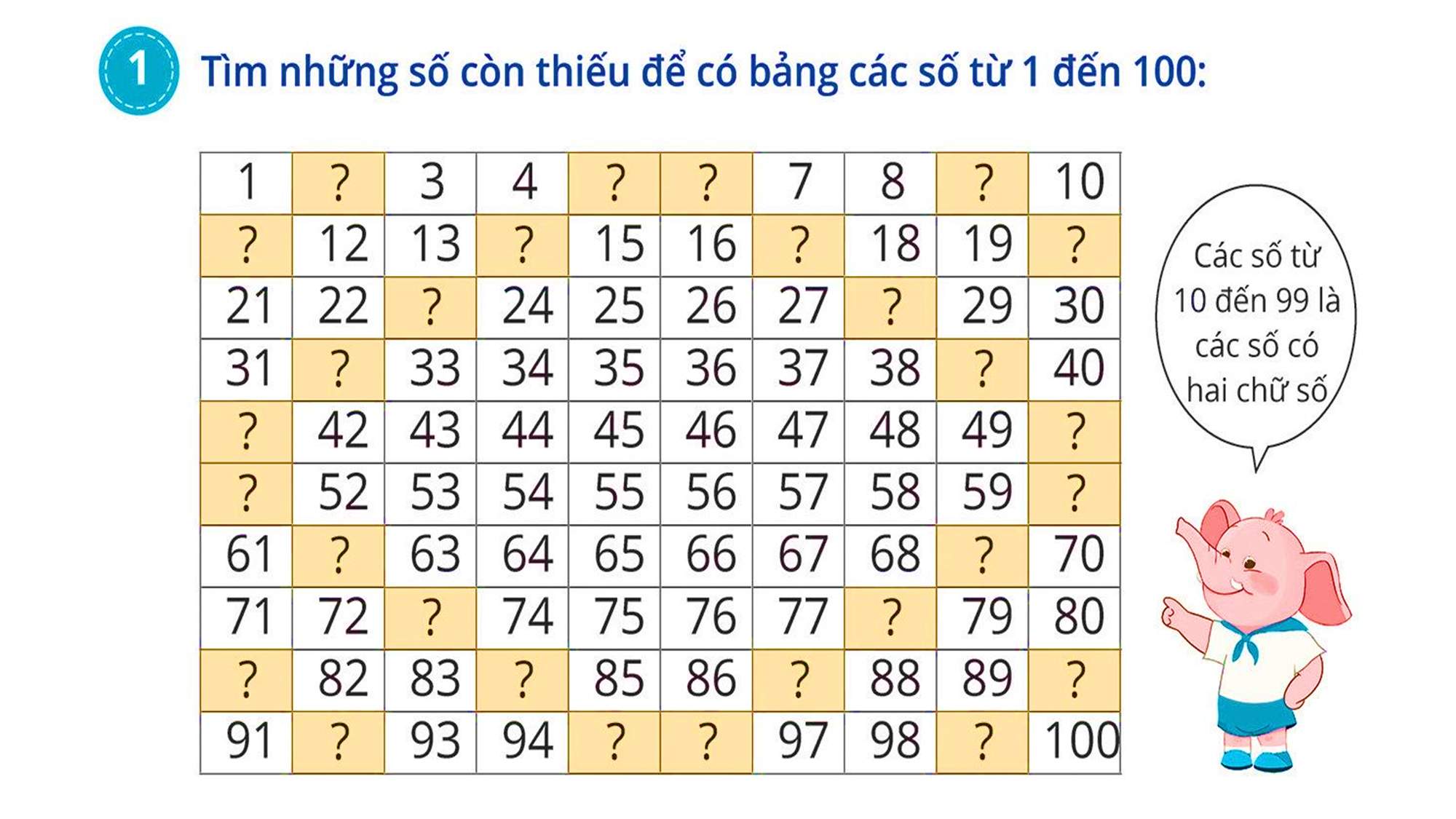 2
9
6
5
?
?
?
?
Các số từ 10 đến 99 là các số có hai chữ số
20
?
11
17
?
?
14
?
28
?
23
?
32
?
39
?
41
?
50
?
?
60
51
?
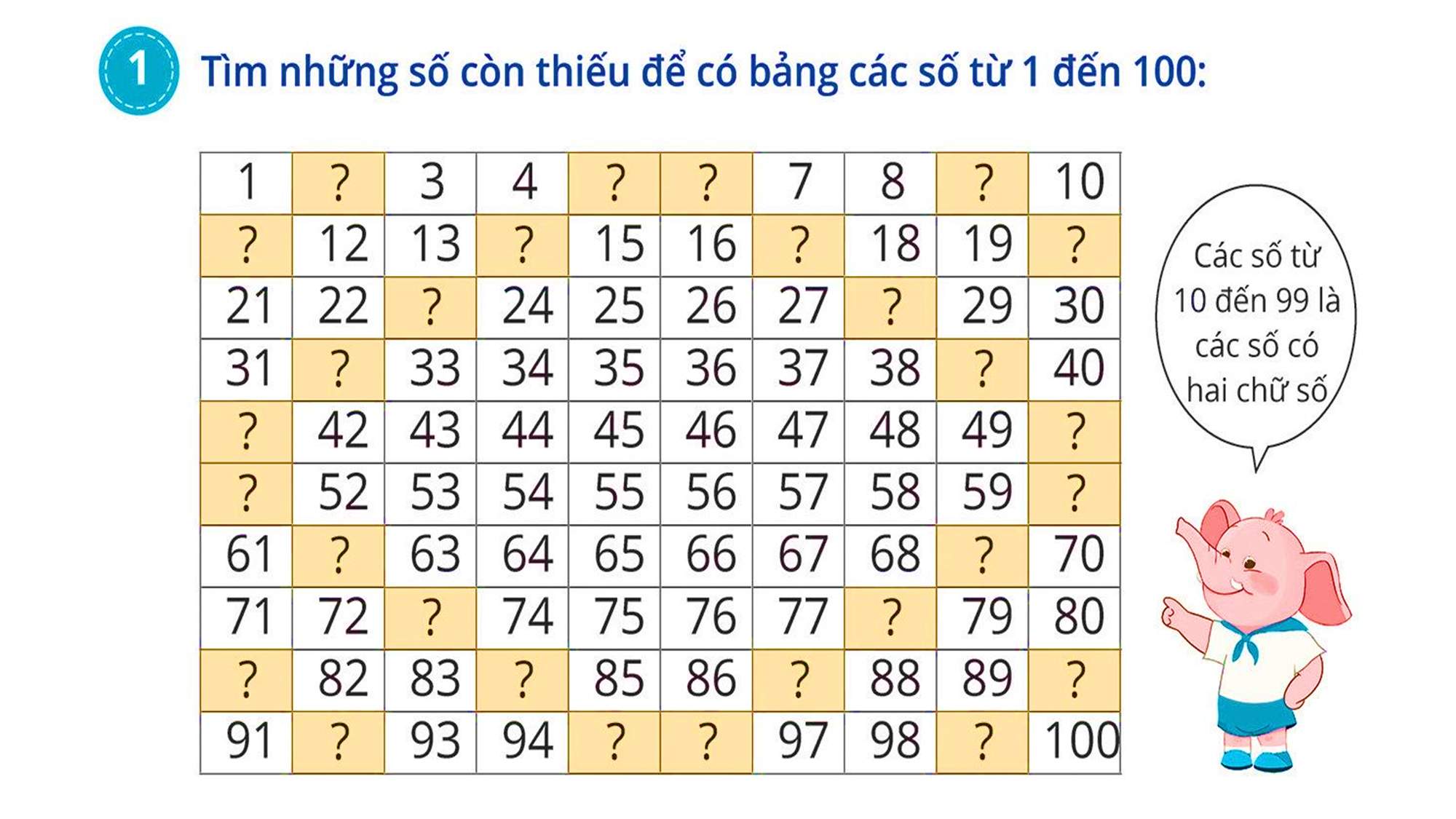 69
?
?
62
78
?
73
?
87
?
?
?
90
84
81
?
?
92
?
95
99
?
96
?
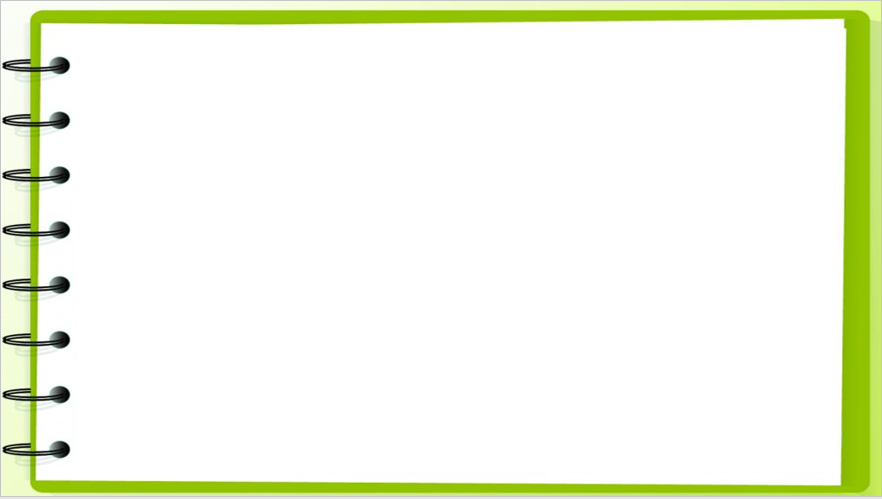 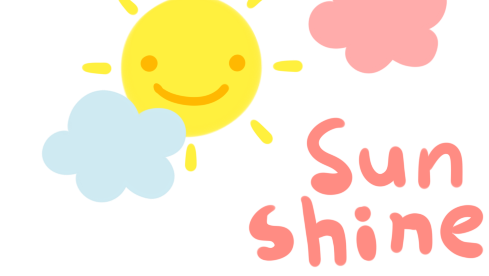 2
Số ?
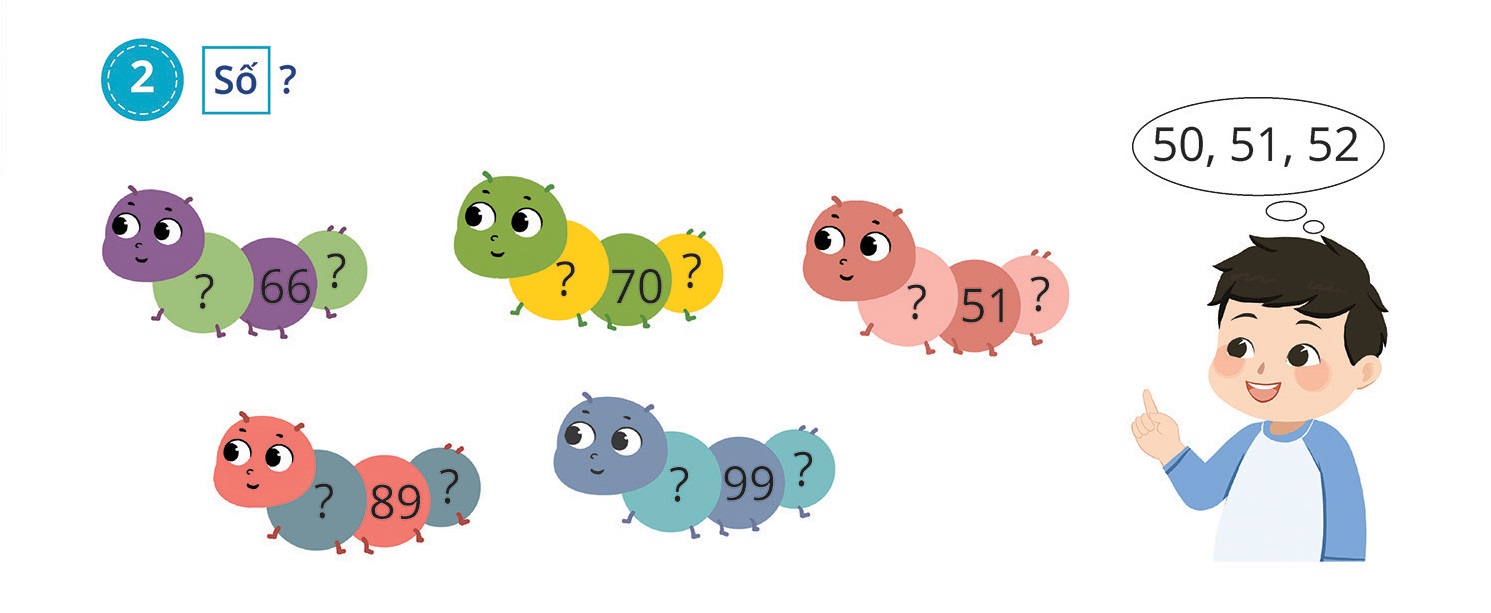 ?
?
?
?
52
?
50
?
50, 51, 52
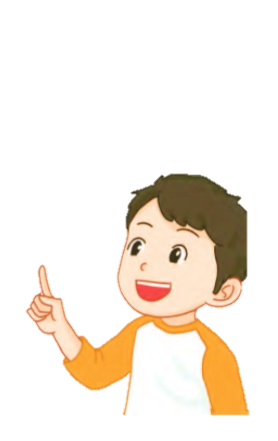 ?
?
?
?
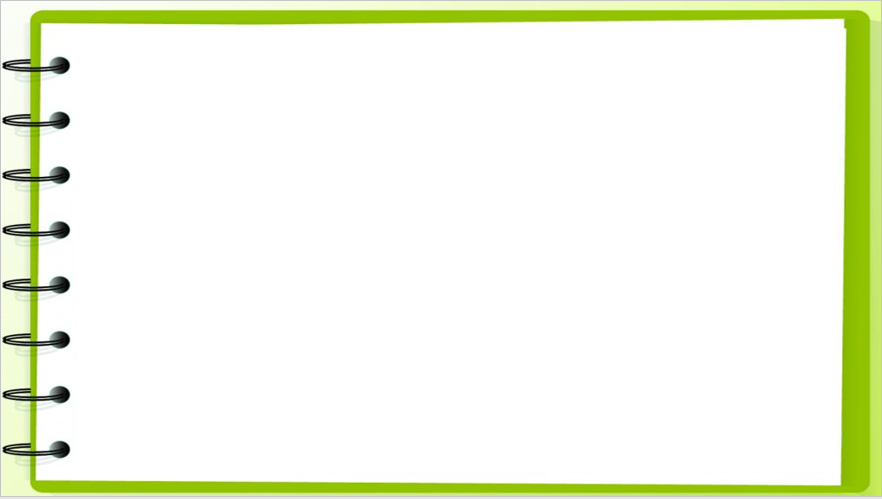 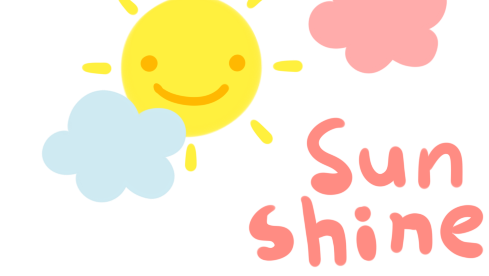 2
Số ?
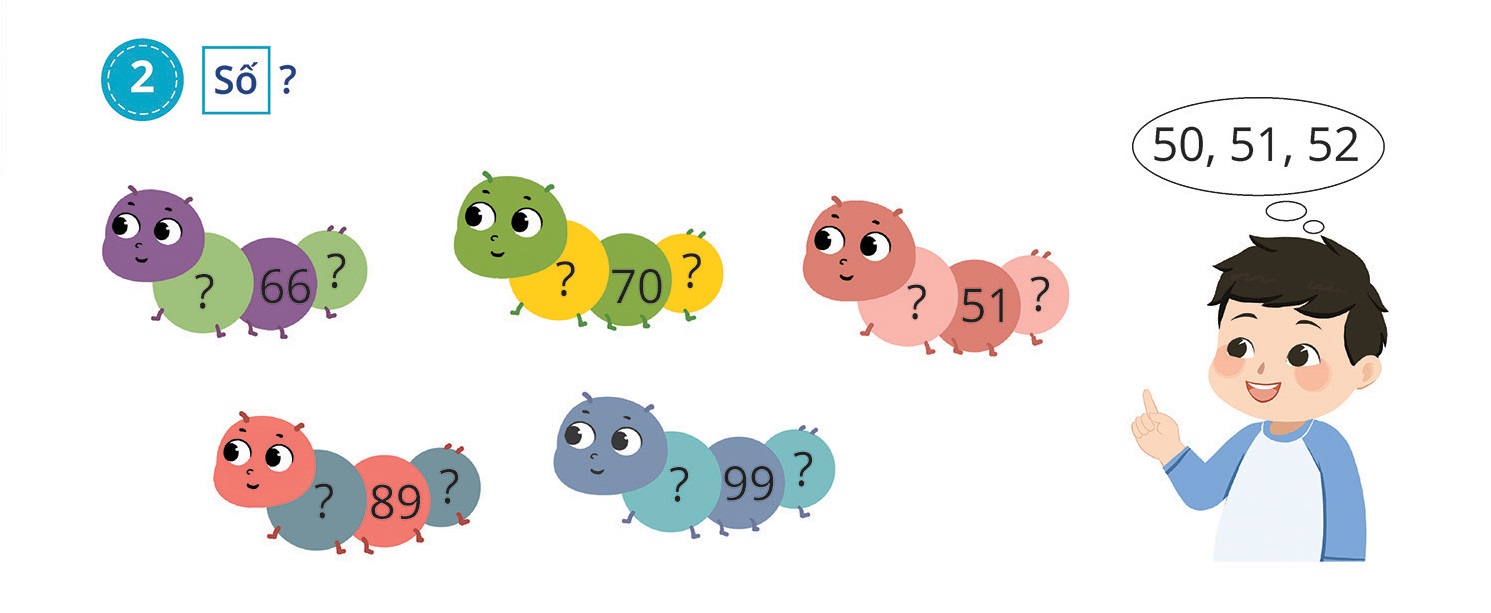 67
?
71
?
69
65
?
?
52
50
50, 51, 52
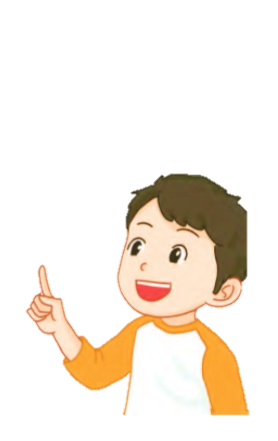 100
?
90
?
?
98
?
88
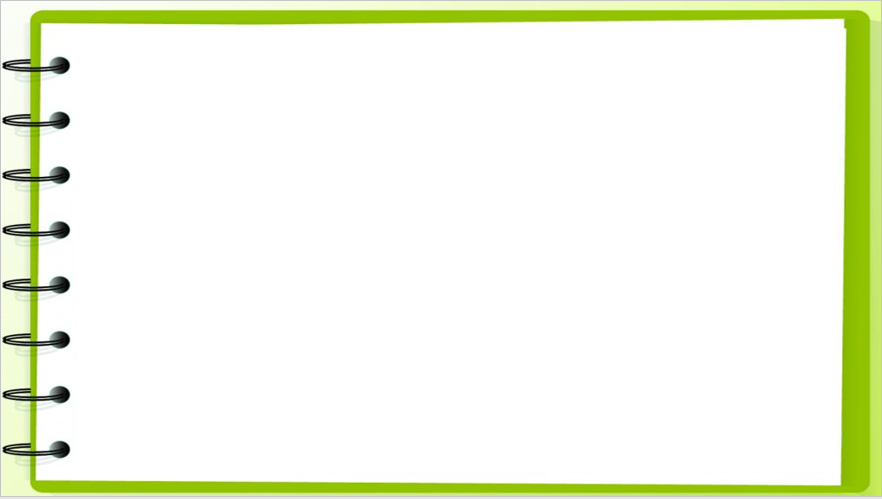 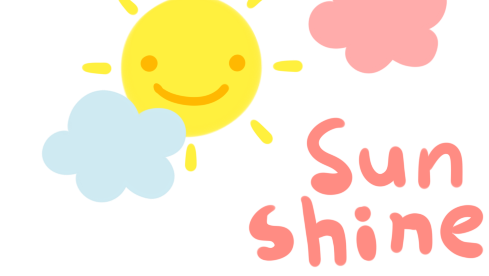 3
a) Có tất cả bao nhiêu chiếc chìa khóa?
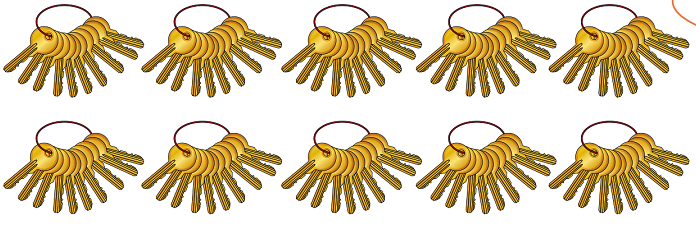 10, 20, …, 90, 100.
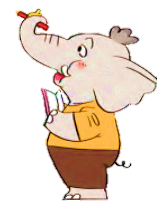 100
Có tất cả …… chiếc chìa khóa
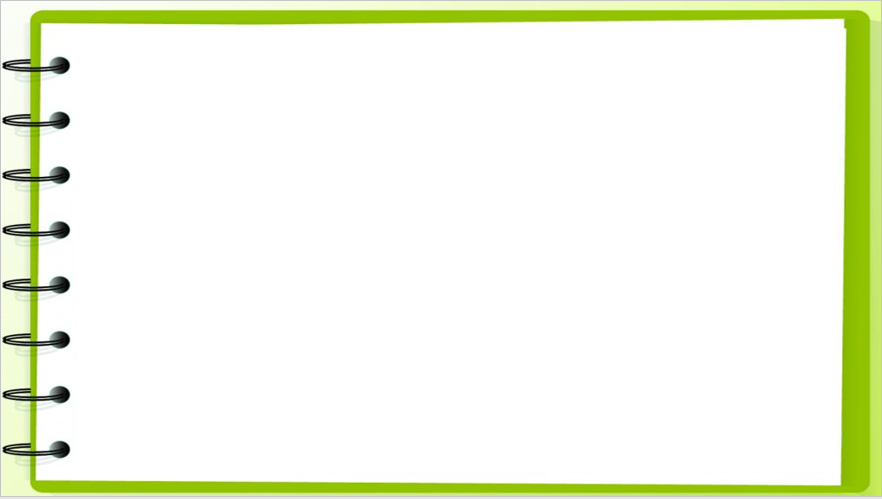 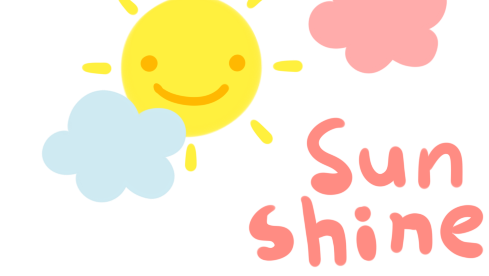 3
b) Có tất cả bao nhiêu củ cà rốt ?
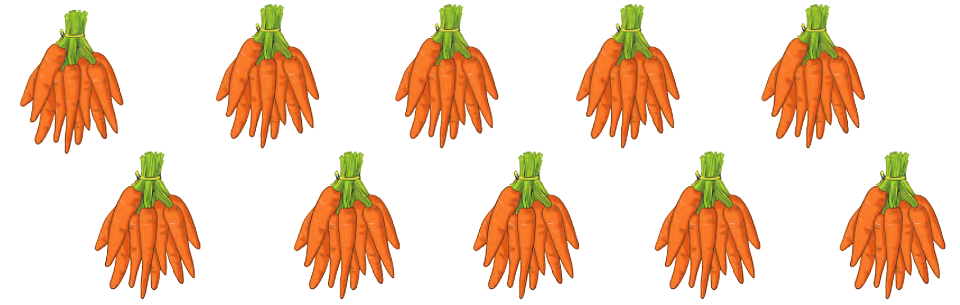 100
Có tất cả …... củ cà rốt
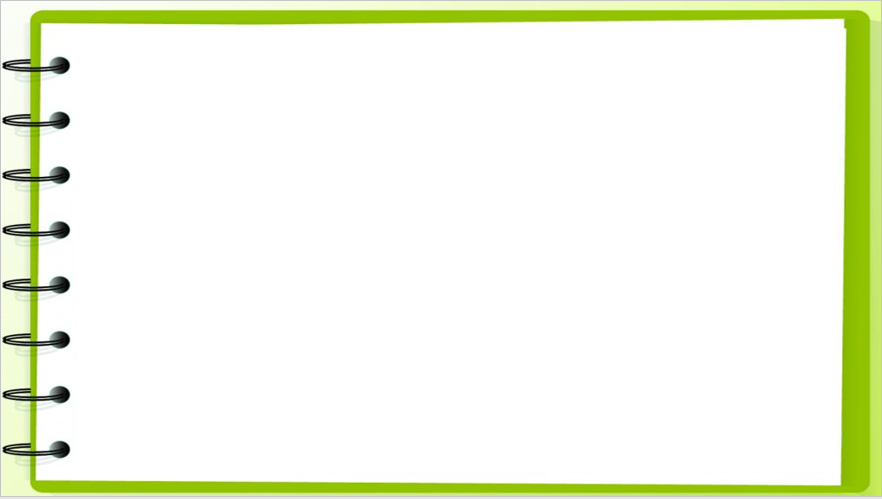 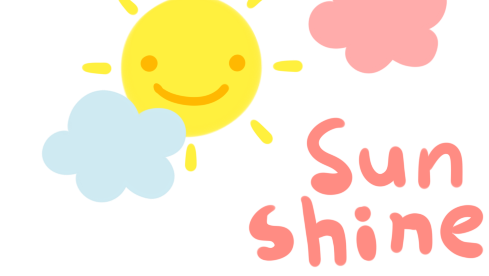 3
c) Có tất cả bao nhiêu quả trứng ?
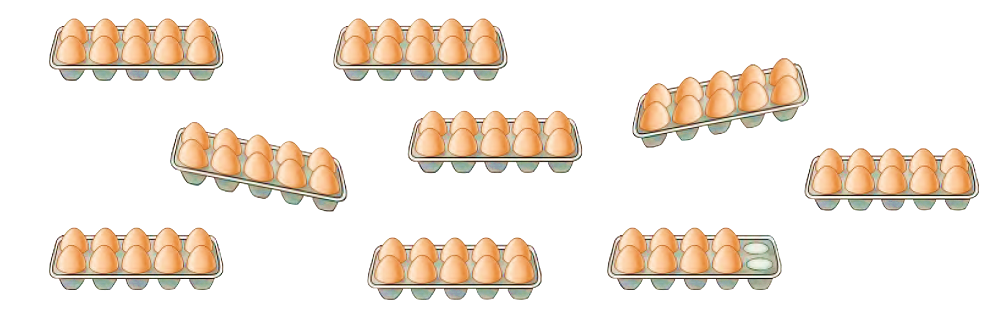 88
Có tất cả ….. quả trứng
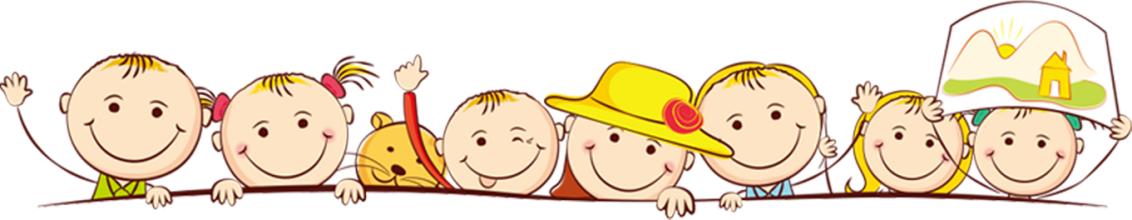 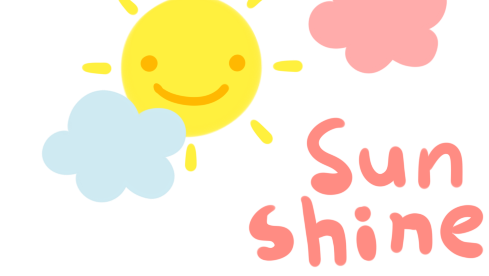 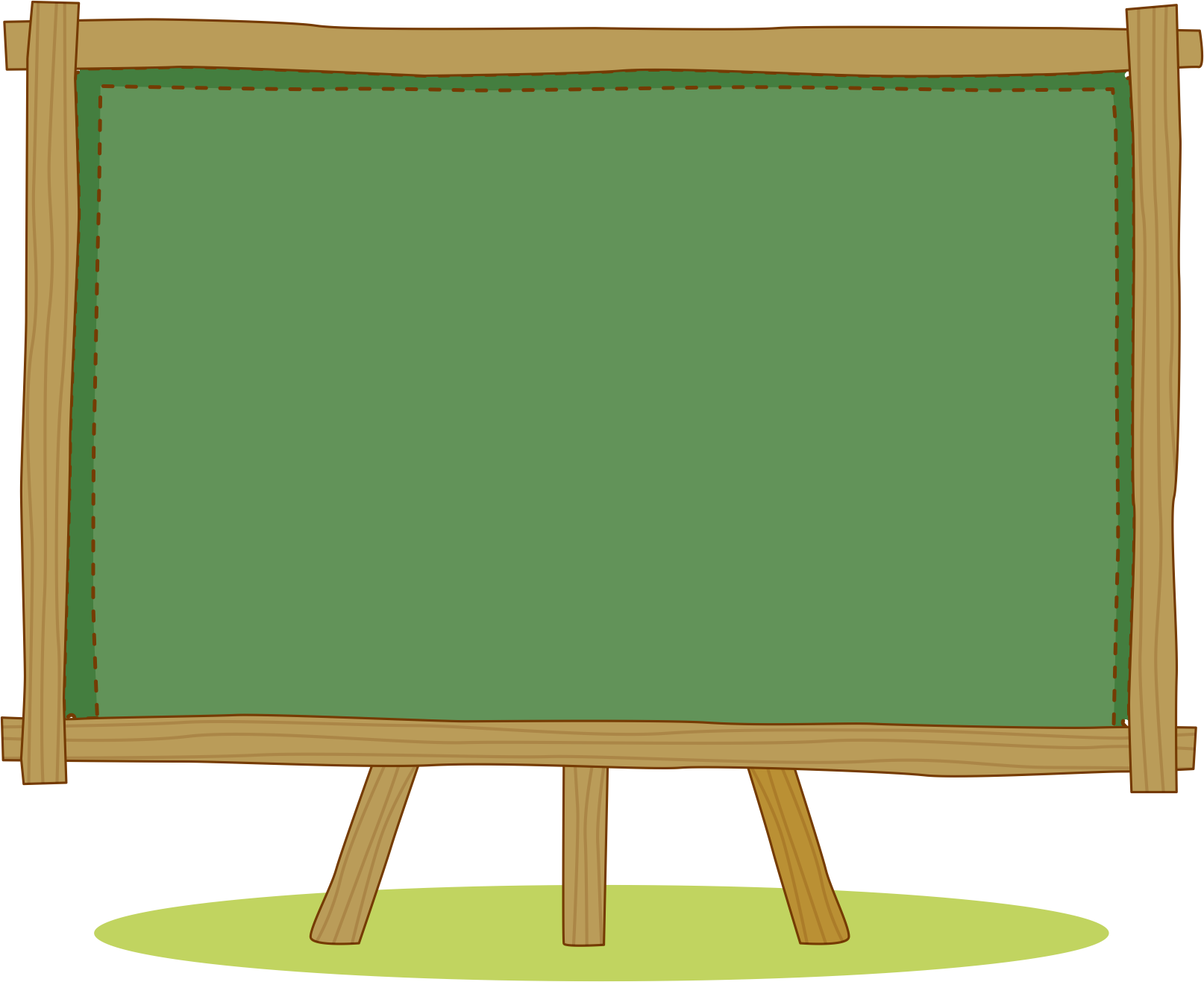 VẬN DỤNG
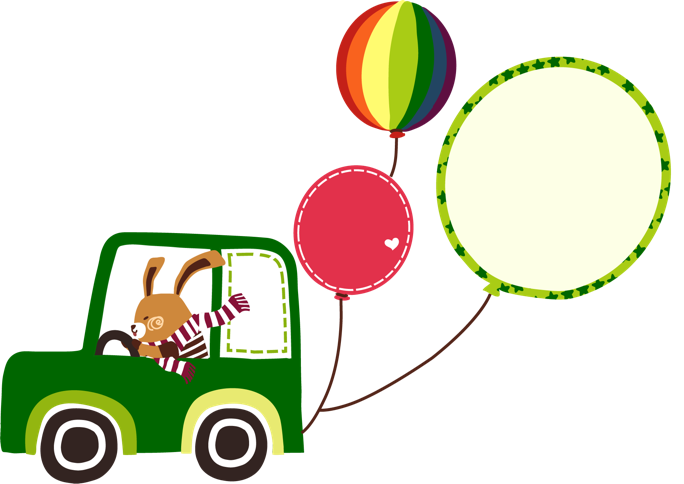 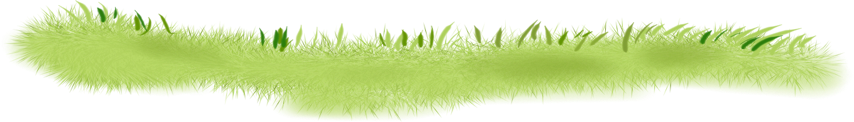 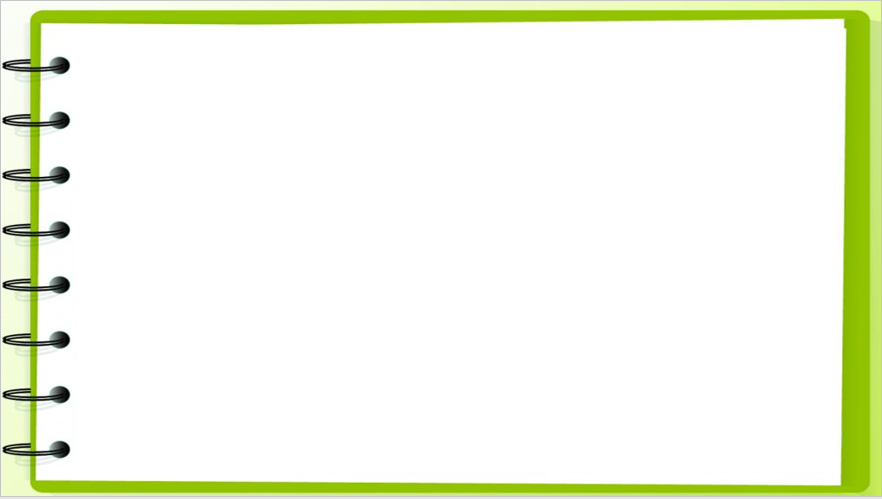 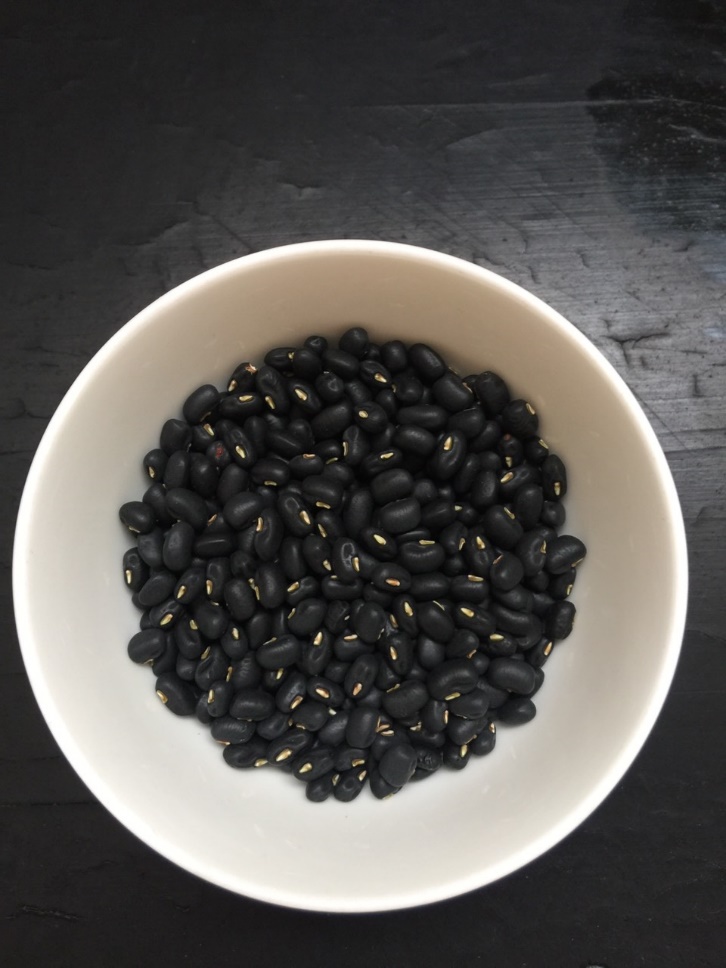 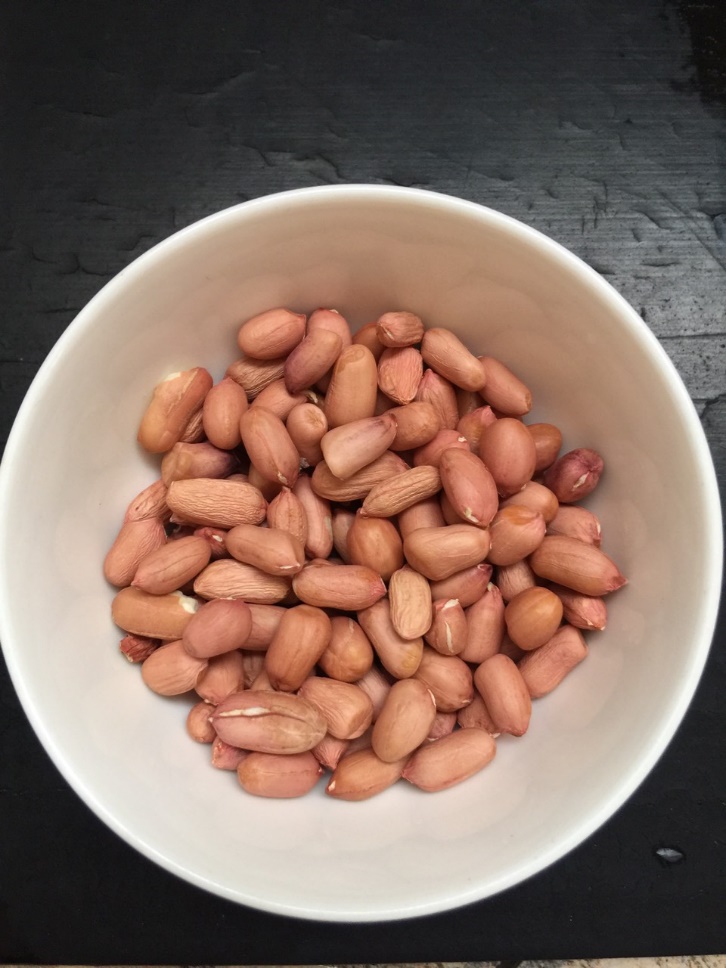 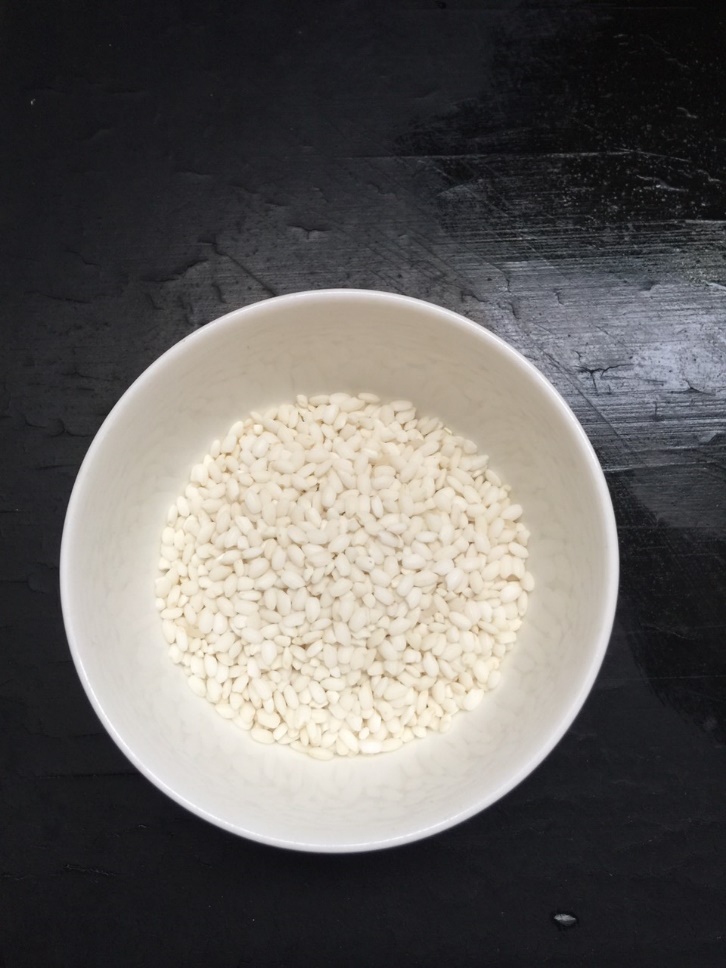 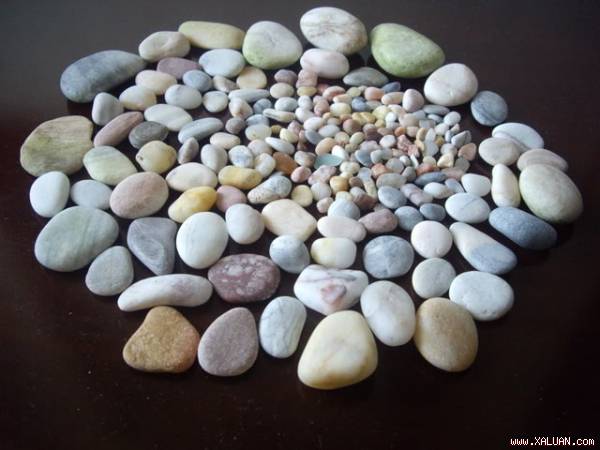 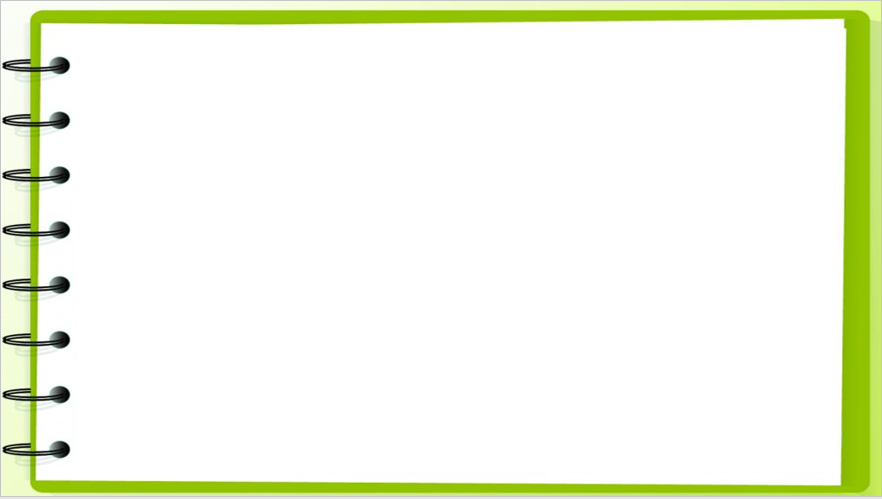 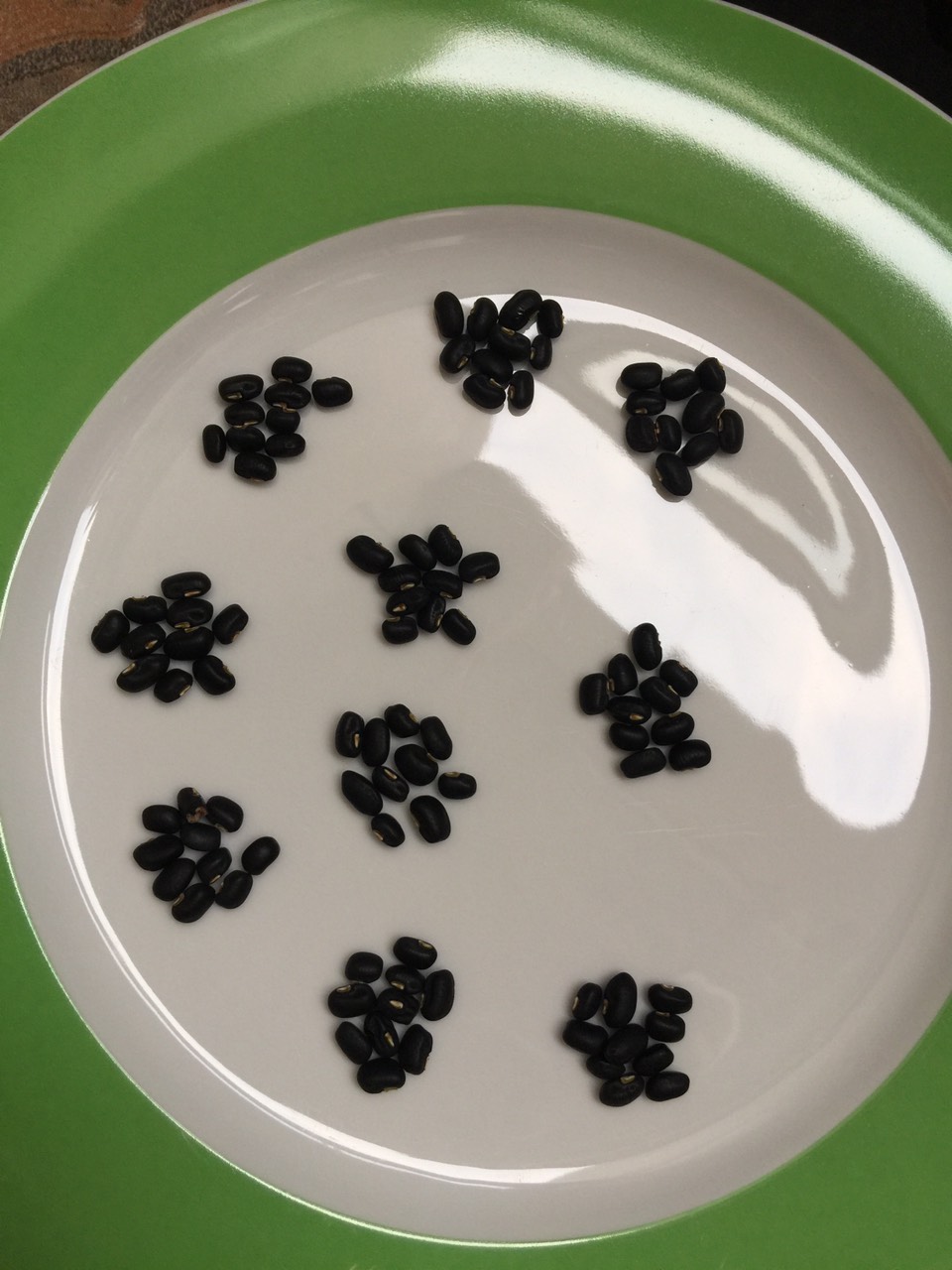 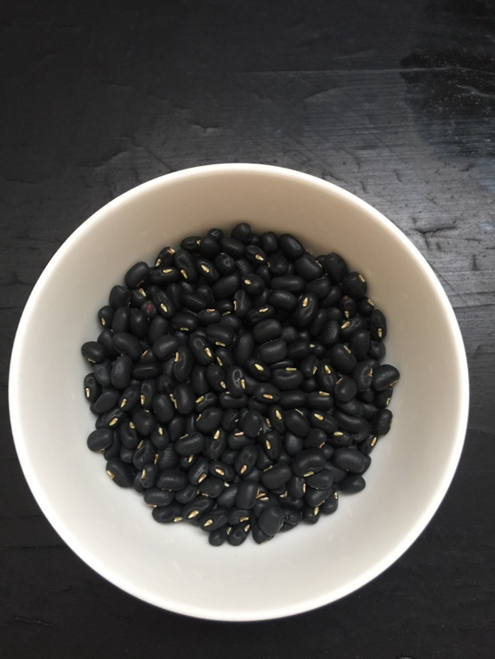 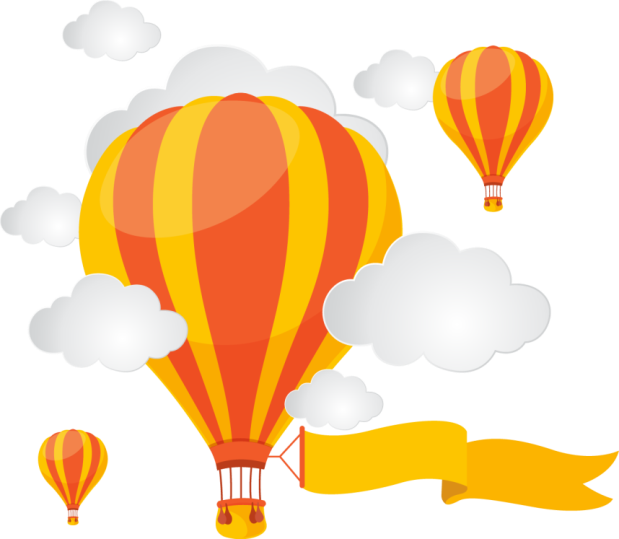 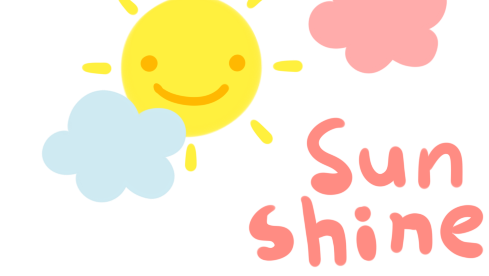 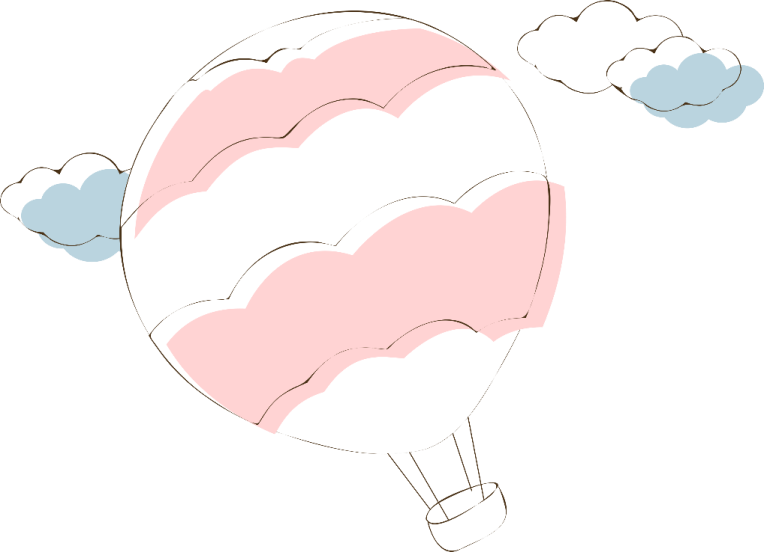 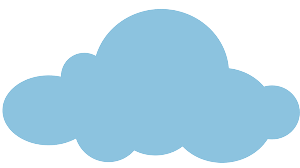 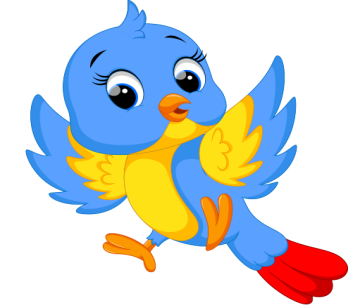 Tạm biệt và hẹn gặp lại!
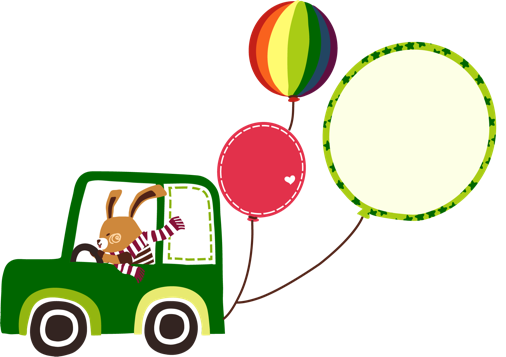 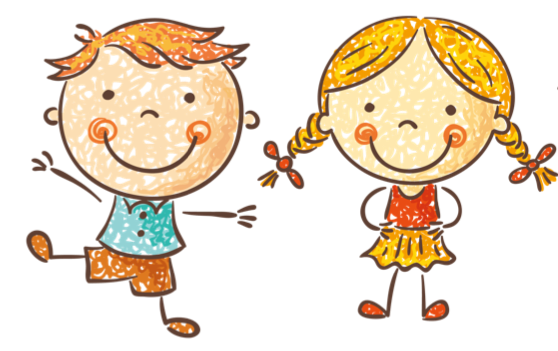 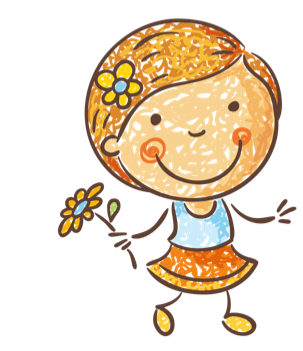 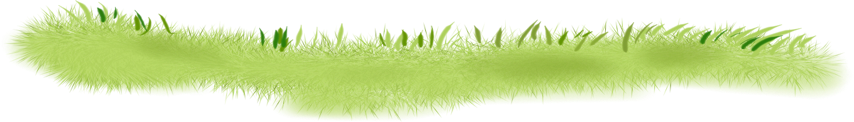